Chào mừng các em đến với tiết học hôm nay
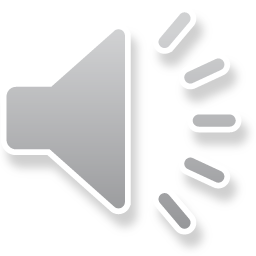 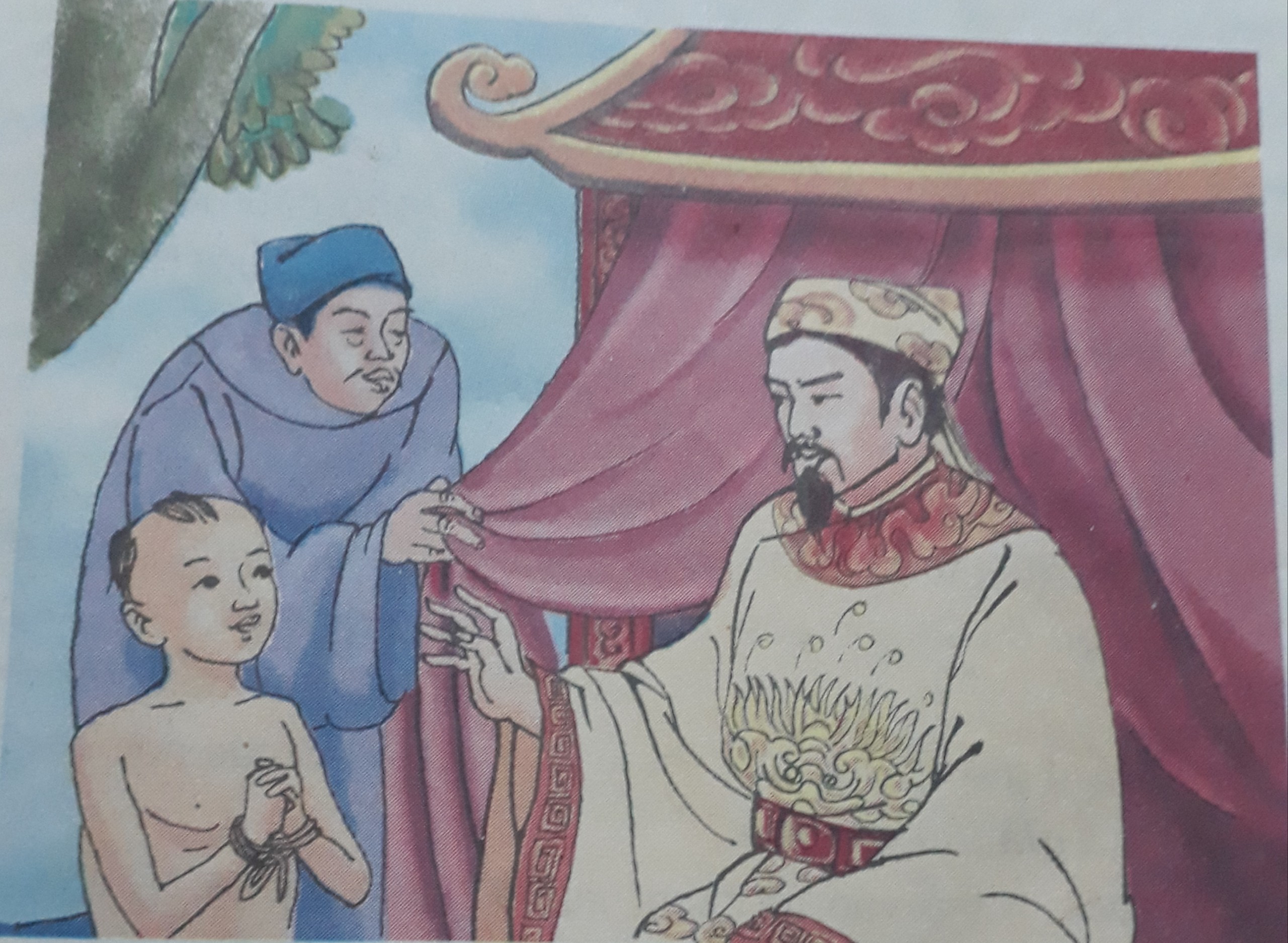 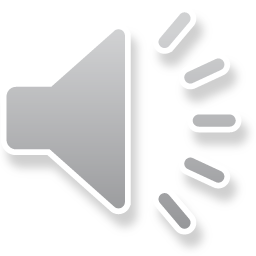 Chính tả: (Nghe viết) Đối đáp với vua
- Cần viết hoa những từ nào?
=> Viết hoa chữ cái đầu đoạn, đầu câu, sau dấu chấm và tên riêng
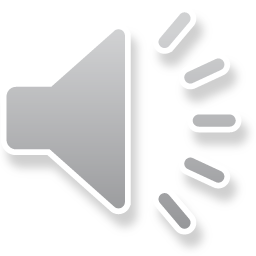 GV đọc, hs viết:             Đối đáp với vua
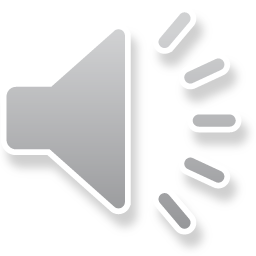 Chính tả:              Đối đáp với vua
Tổng kết lỗi:
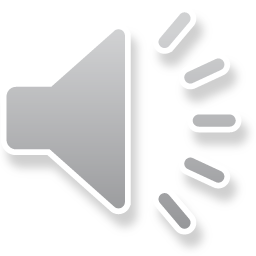 Bài tập 2 Tìm các từ:
 a) Chứa tiếng bắt đầu bằng s hay x, có nghĩa như sau :
– Nhạc cụ hình ống, thổi bằng hơi : …….
– Môn nghệ thuật sân khấu trình diễn các động tác khéo léo của người và thú : ..…..
sáo
xiếc.
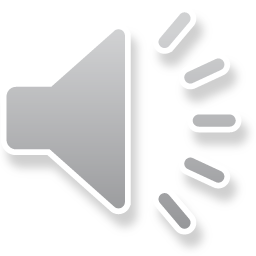 Xiếc
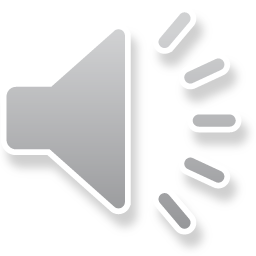 Bài tập 3: Thi tìm các từ ngữ chỉ hoạt động:
a/-  Chứa tiếng bắt đầu bằng s
   M: san sẻ

    - Chứa tiếng bắt đầu bằng x.
   M: xé vải
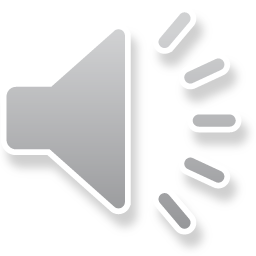 Bài tập 3: Thi tìm các từ ngữ chỉ hoạt động:
a/ - Chứa tiếng bắt đầu bằng s



    - Chứa tiếng bắt đầu bằng x
=>chim sẻ, sâu róm, ốc sên, hoa sen, cây súng, vui sướng, sung túc, siêng năng, sữa chua, . ...
=>xe máy, xinh xắn, bánh xèo, mùa xuân, xâu kim, lò xo, làng xóm, xem phim,  ...
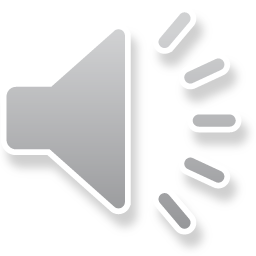 Chính tả
Dặn dò:
- Hoàn thành bài tập 2/b và 3/b
+ Xem trước Chính tả Tiếng đàn
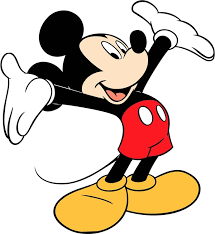 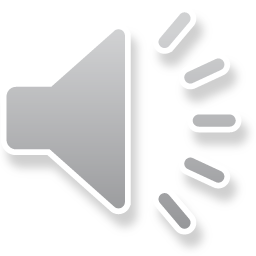